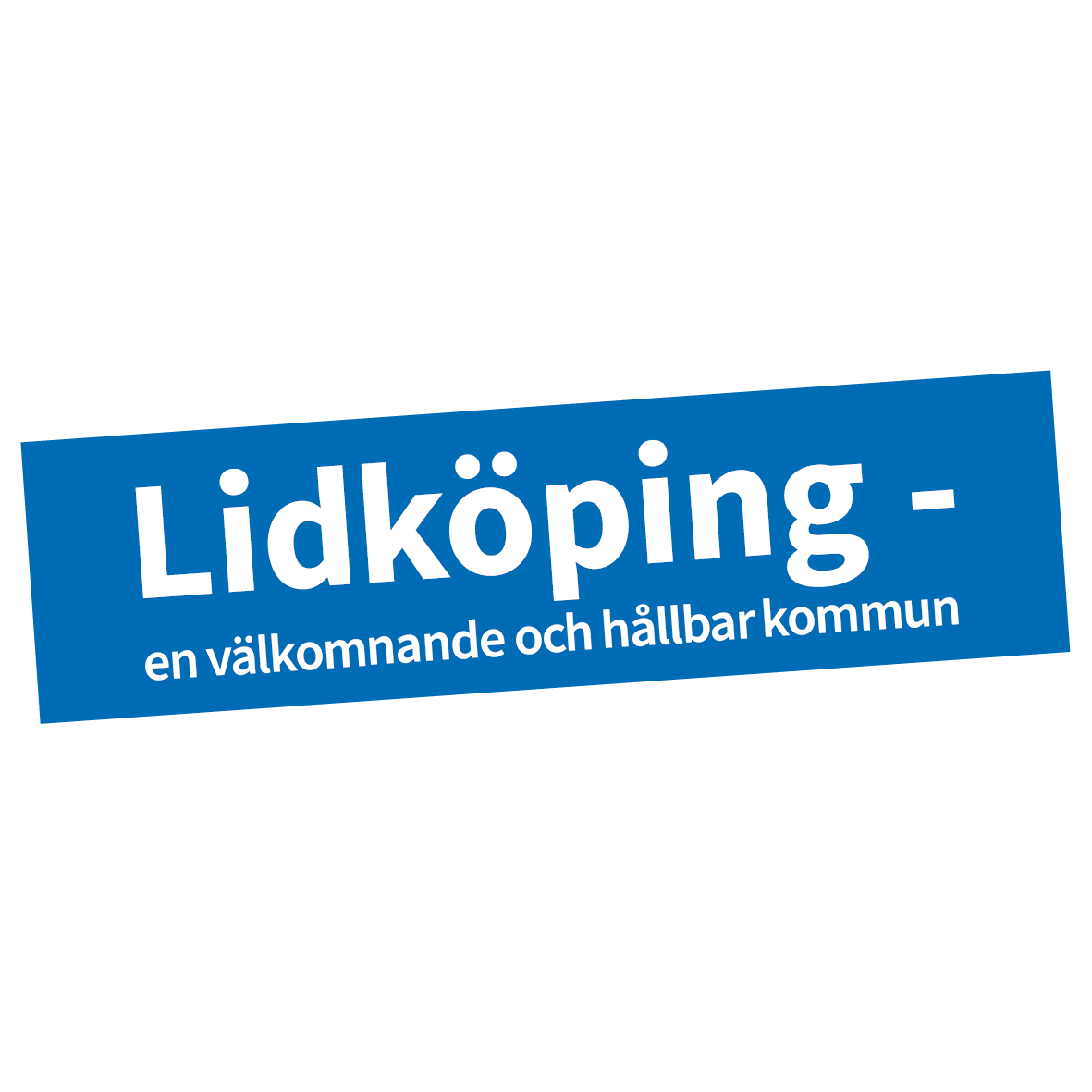 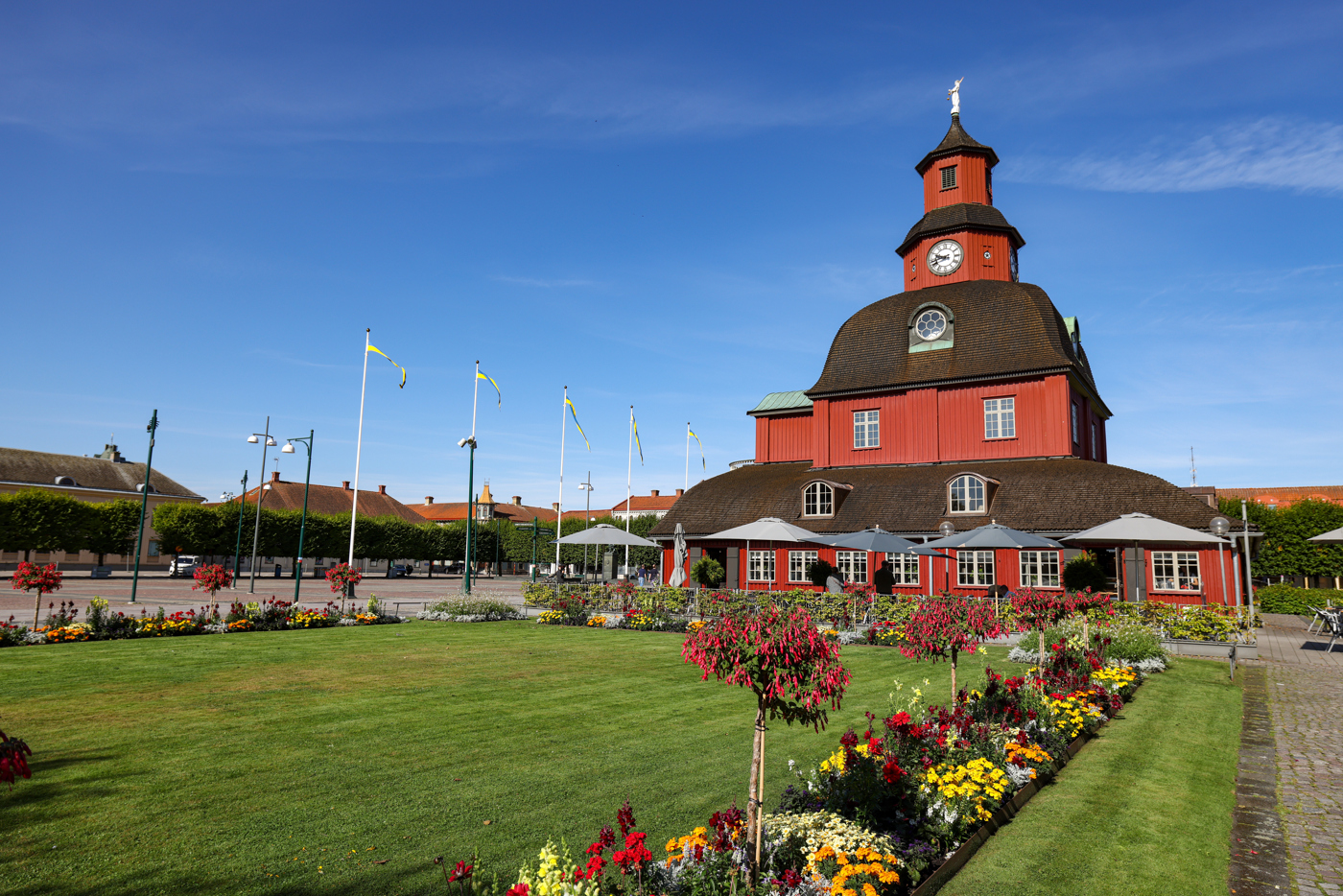 [Speaker Notes: Visionen beskrivs som: Vi vill att Lidköping ska uppfattas som en välkomnande kommun, både att besöka, bo och verka i. Vi vill också skapa det hållbara Lidköping.​Därför har Lidköpings kommun beslutat att hållbar utveckling ska prägla all verksamhet​ och långsiktig planering.]
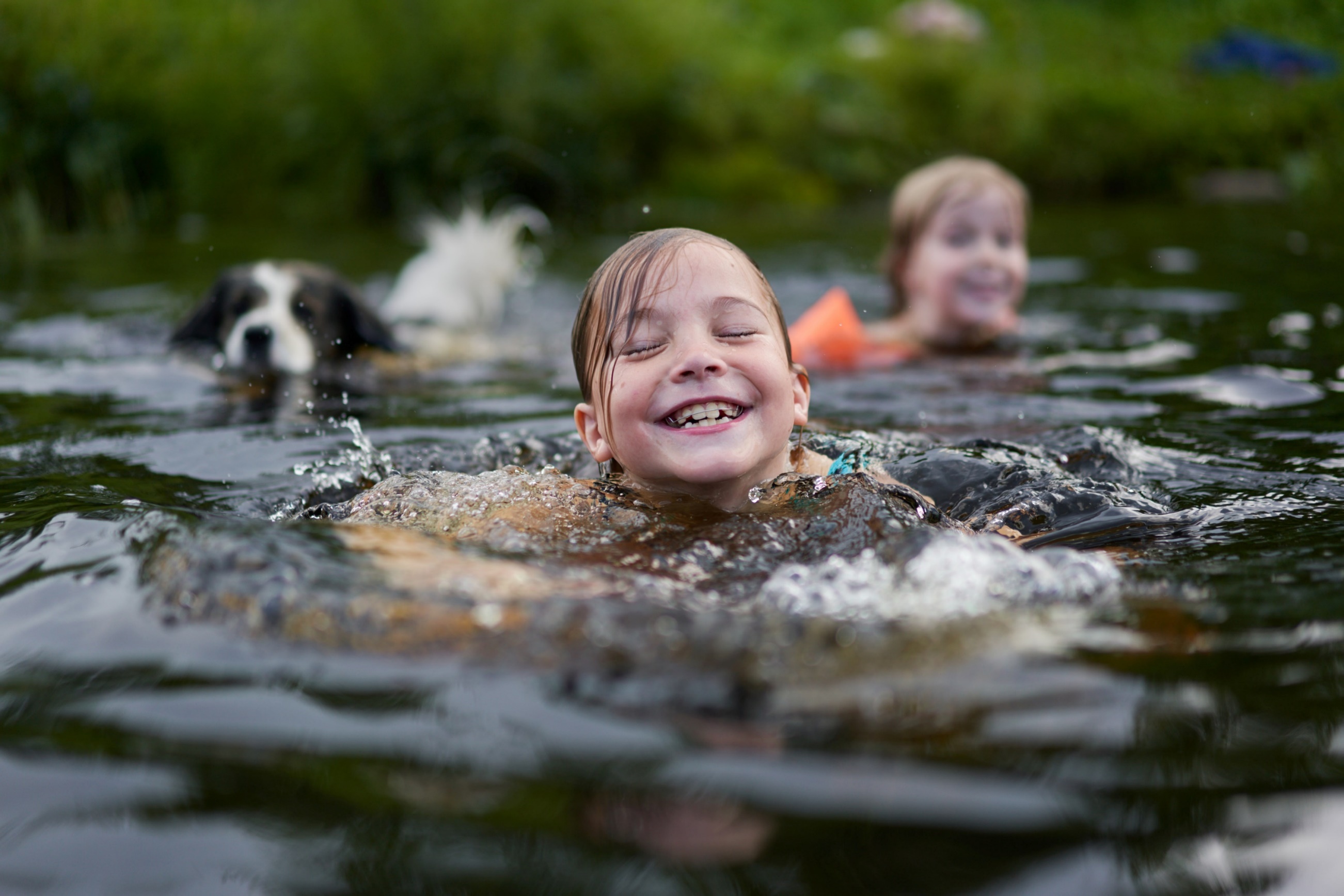 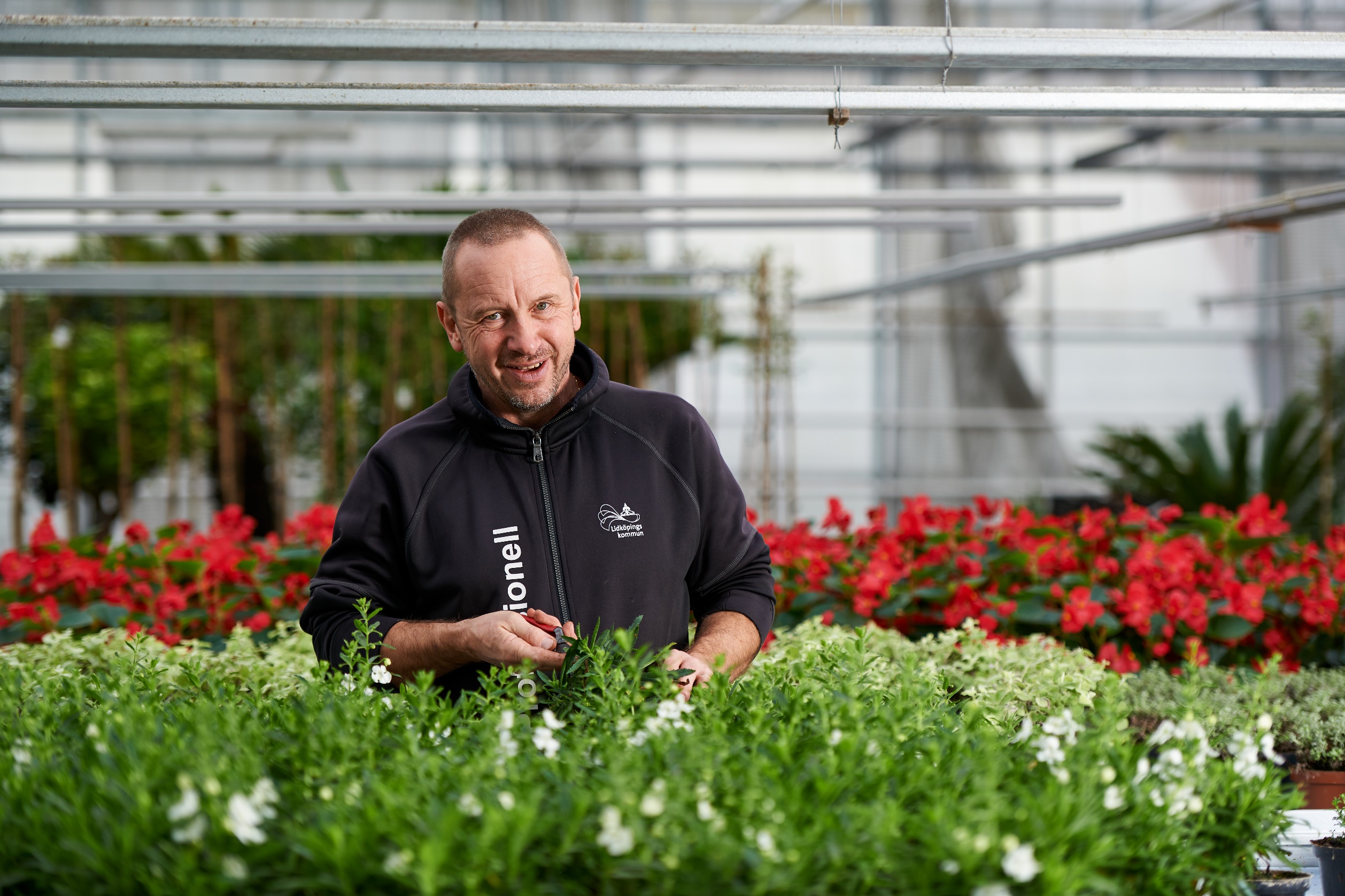 Befolkning och geografi
I Lidköpings kommun arbetar ungefär 4 300 medarbetare. Vi arbetar för våra invånares bästa.
Lidköping är en välkomnande och hållbar kommun. Här bor ungefär 40 000 personer och vårt mål är att vara 45 000 invånare år 2030. Förutom att vi finns på vackra västgötaslätten har vi också en 22 mil lång kust med magiska badplatser och tusentals öar. 
Det är vi stolta över!
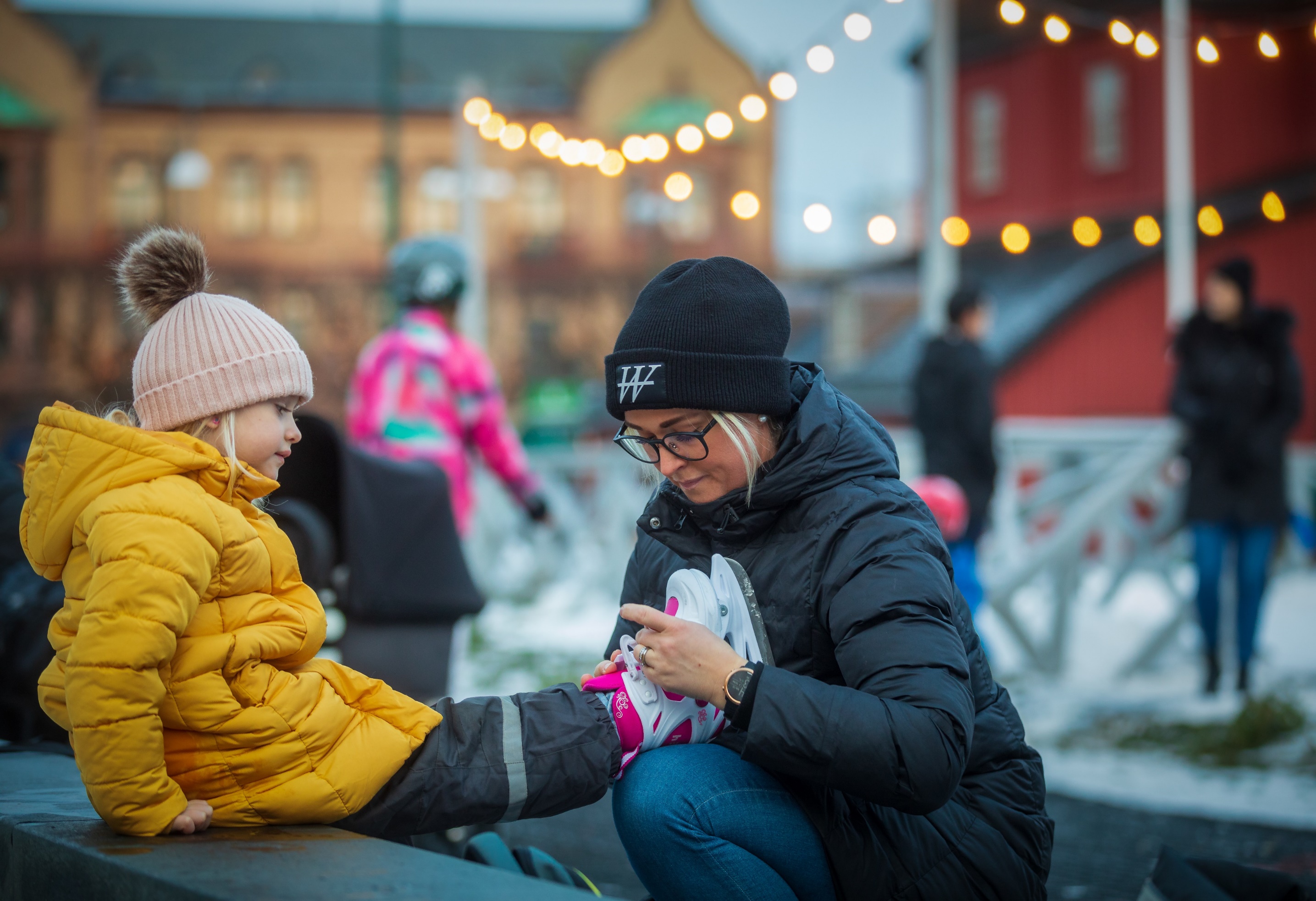 Årets superkommun
Lidköpings kommun fick silver i i Årets superkommun 2023 och guld 2022 utifrån bland annat att vi har en god barn- och äldreomsorg, bra ekonomi och arbetsmarknad samt ett allt bättre kulturliv och fina fritidsmöjligheter. Totalt är det över 140 parametrar som vägs in i bedömningen.
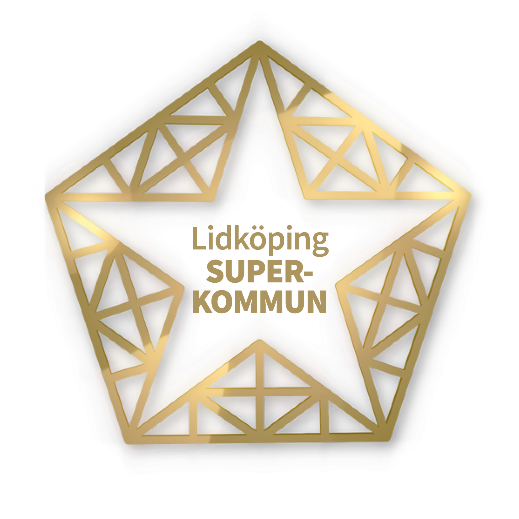 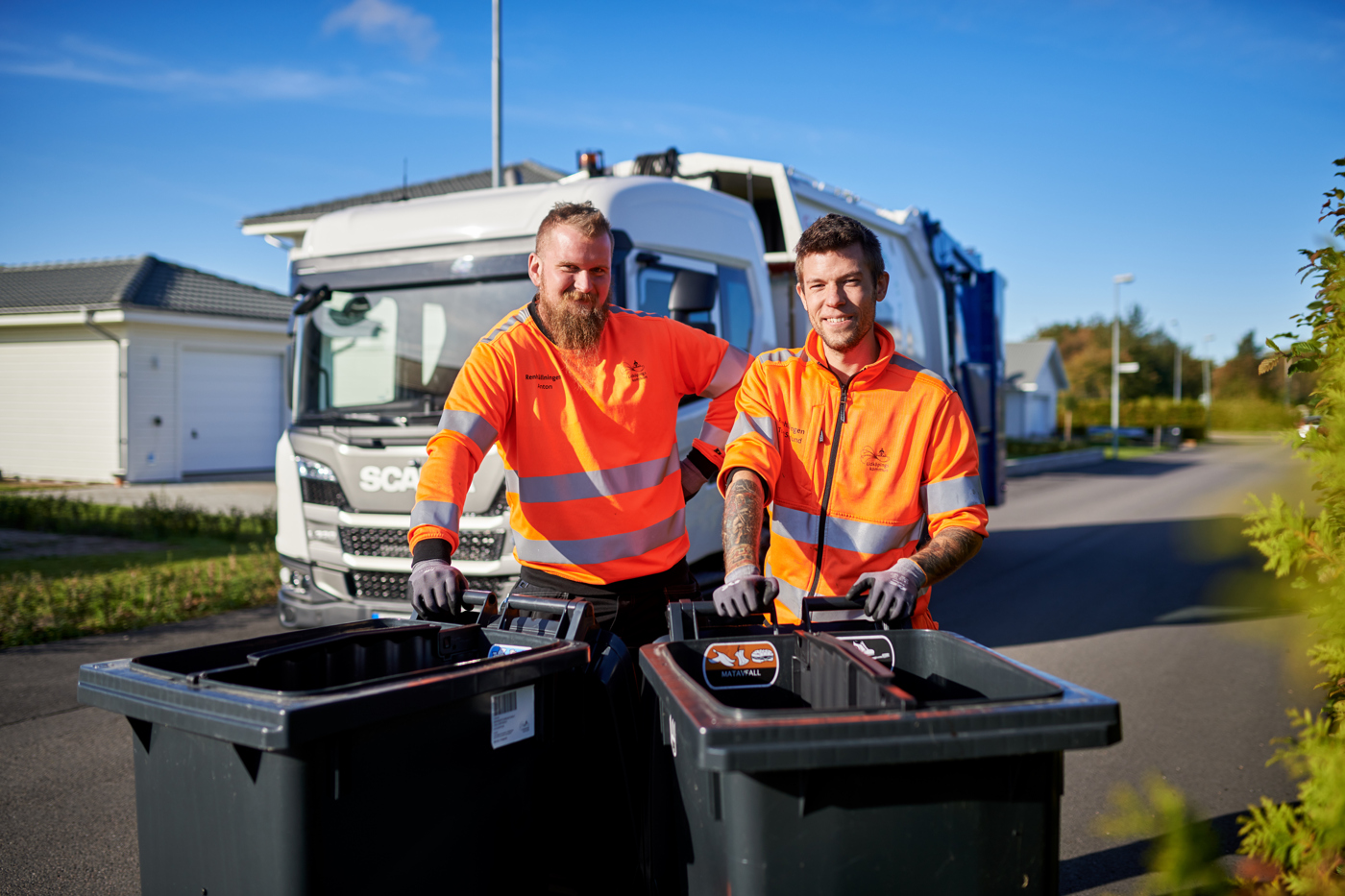 Medarbetare
I Lidköpings kommun arbetar ungefär 4 300 medarbetare. Vi arbetar för våra invånares bästa.
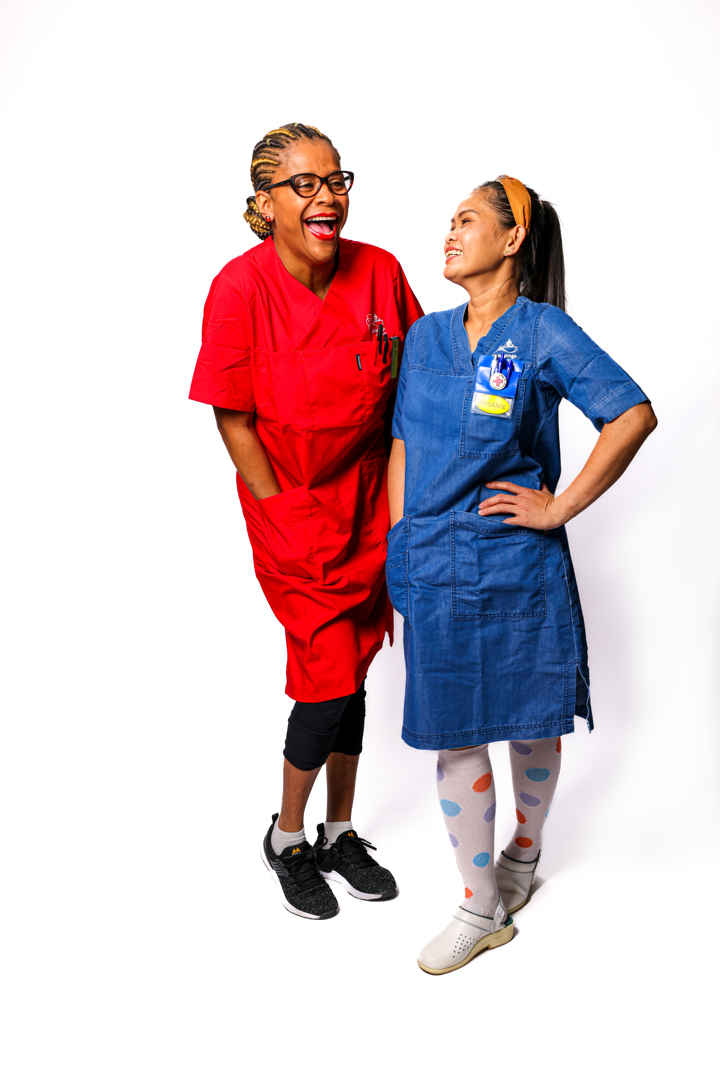 Stöd och omsorg
Vi tar hand om dig som bor i Lidköpings kommun. Det gör vi på många olika sätt, årets alla dagar och dygnets alla timmar. Vi vill ge bästa möjliga vård och stöd och det visar sig i de goda betyg som vi får i brukarundersökningar.
[Speaker Notes: För seniorer finns ett tiotal träffpunkter dit alla är välkomna att möta nya och gamla vänner. Titta in på en kopp kaffe och prata bort en stund eller stäm träff och luncha ihop. ​
För den som hinner finns en mängd aktiviteter av allehanda slag, allt från boule till datakurser och gymnastik. Vi vågar lova att det finns något för alla.]
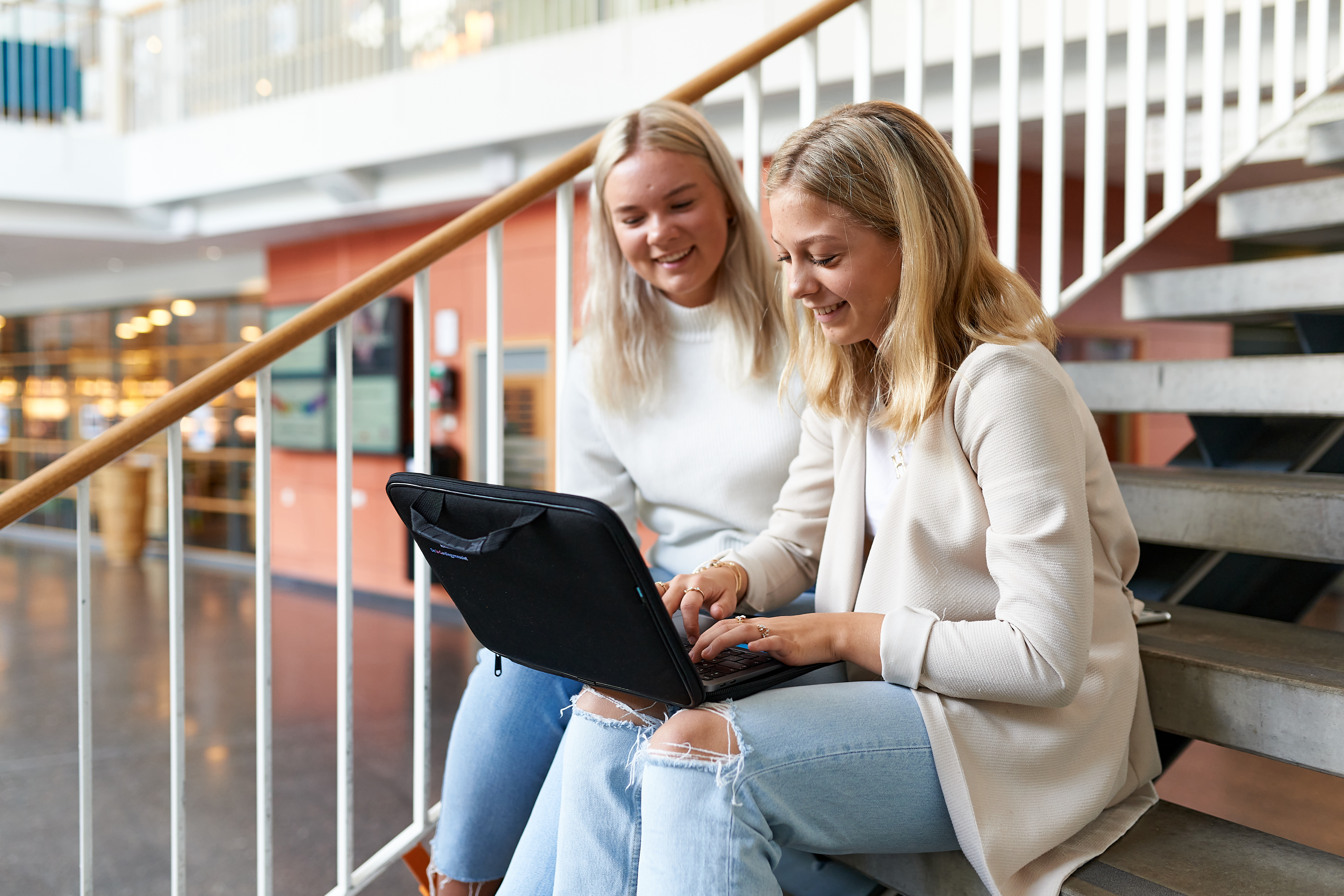 Utbildnings-möjligheter
Vi har erkänt god kvalitet i våra förskolor och grund-skolor. Dessutom finns De la Gardiegymnasiet, Sveriges tredje största gymnasieskola i Lidköping. Utbildningsmöjligheterna tar inte slut där. På Campus Västra Skaraborg kan du utbilda dig på grund-, gymnasie-, yrkeshög-skole- och högskolenivå.
[Speaker Notes: ​
Kommunens service håller hög kvalitet och det är god ordning på finanserna.​
De yngsta kommuninvånarna får enkelt plats i barnomsorgen och vi satsar på en skapande skola där kultur och kreativitet tillåts ta plats. ​
Här finns en populär gymnasieskola, De la Gardiegymnasiet, med 2000 elever och 18 olika studieprogram. ​
Campus Västra Skaraborg erbjuder studier för både privatpersoner och företag, från grundskolenivå till högskolenivå.​
​
För seniorer finns ett tiotal träffpunkter dit alla är välkomna att möta nya och gamla vänner. Titta in på en kopp kaffe och prata bort en stund eller stäm träff och luncha ihop. ​
För den som hinner finns en mängd aktiviteter av allehanda slag, allt från boule till datakurser och gymnastik. Vi vågar lova att det finns något för alla.]
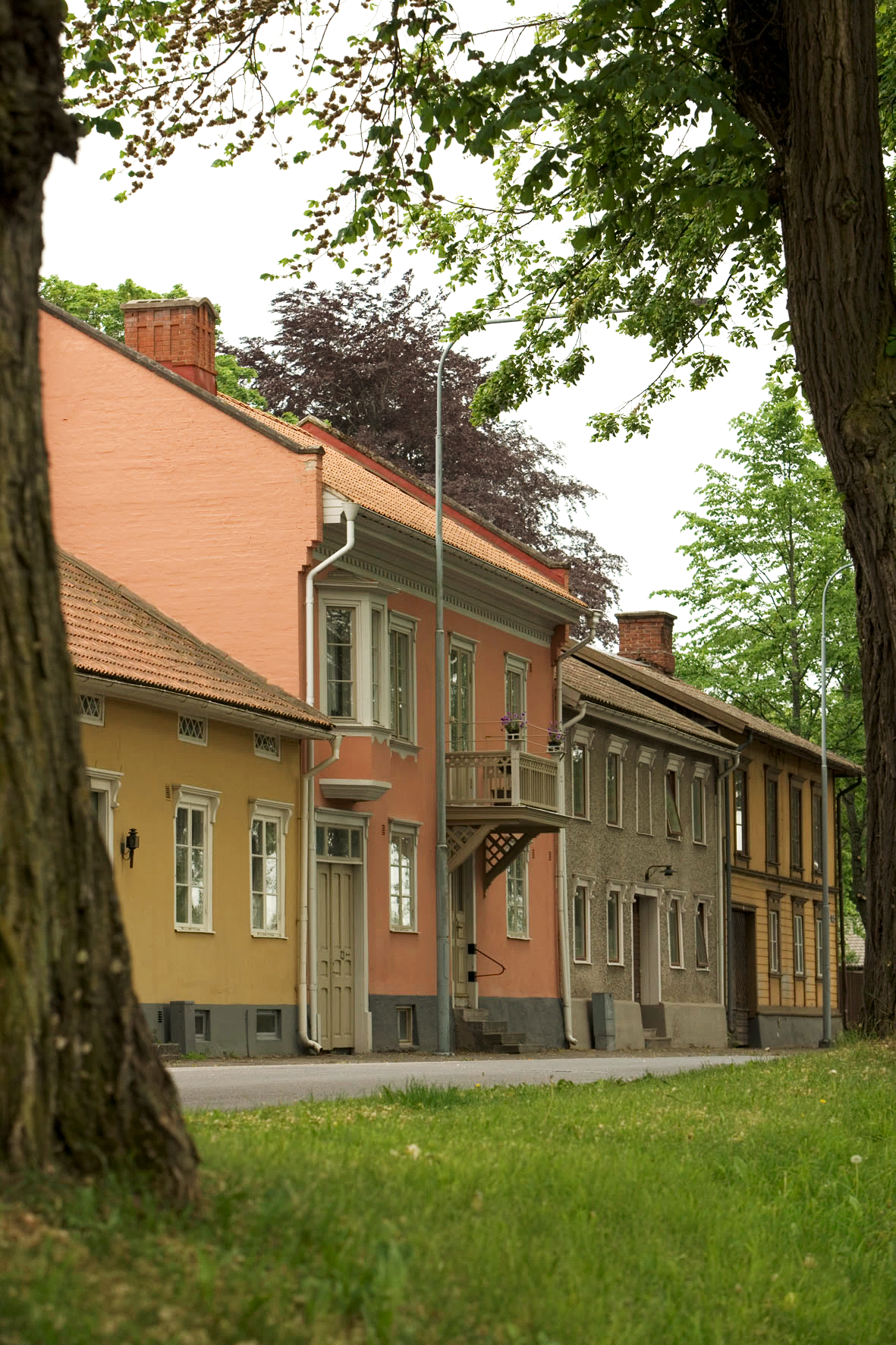 Blandadbebyggelse
I Lidköping kan du välja hur du vill bo. Vi bygger nya områden, förvaltar kulturhistoriska områden och allt däremellan. 
Välj hur du vill bo!
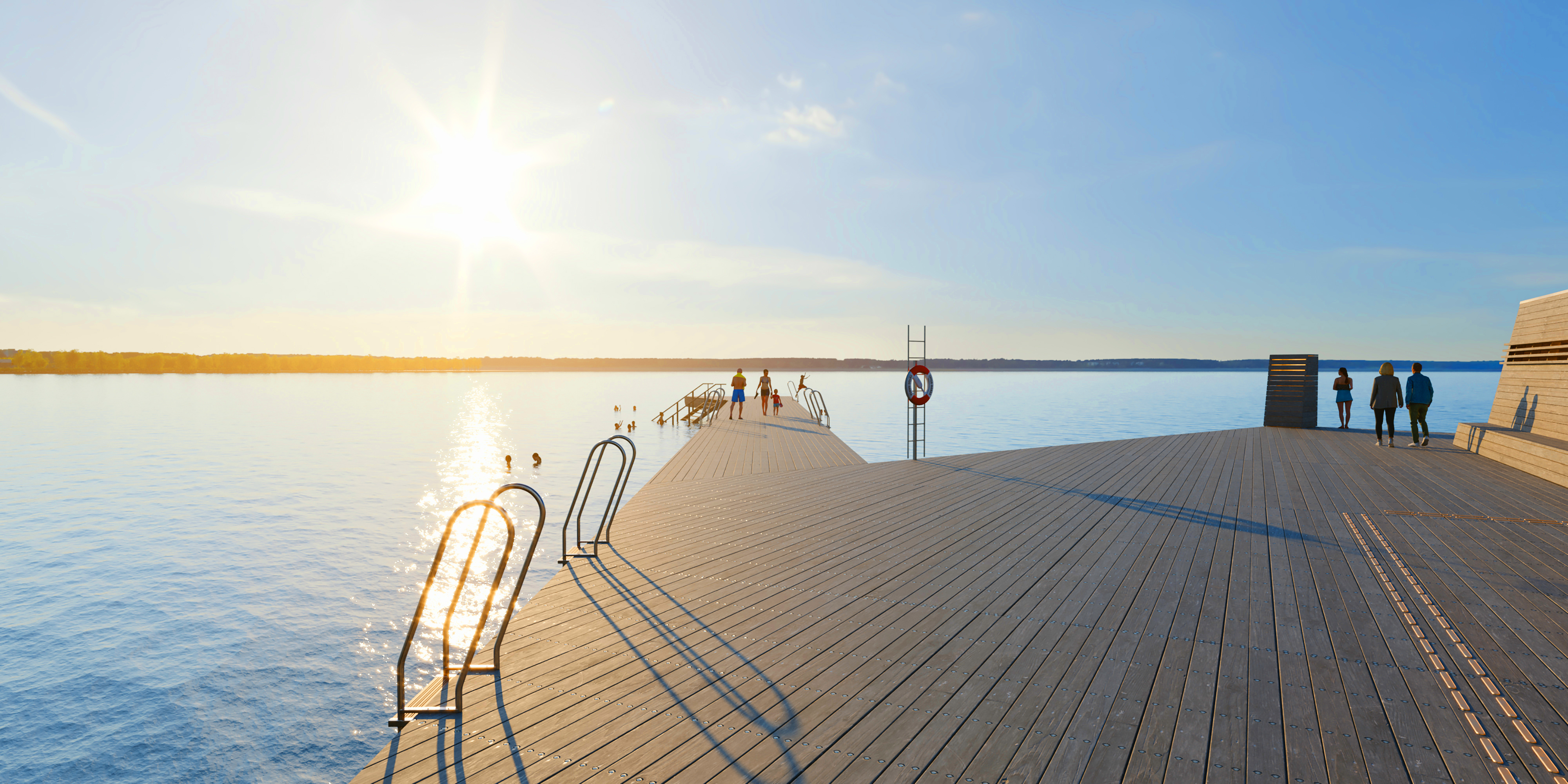 Vi bygger för framtiden
Just nu har vi en stor satsning i det vattennära området Framnäs. Här byggs strandpromenad samt planeras för nytt badhus och bostäder.
[Speaker Notes: Tack vare den unika varierande miljön och det rika kulturarvet har Vänerskärgården och Kinnekulle utsetts till biosfärområde av FN-organet Unesco. Det innebär att vi tillsammans med våra grannkommuner Götene och Mariestad har ett modellområde där natur och kultur ska skyddas samtidigt som näringsliv och samhälle ska utvecklas på ett långsiktigt hållbart sätt.]
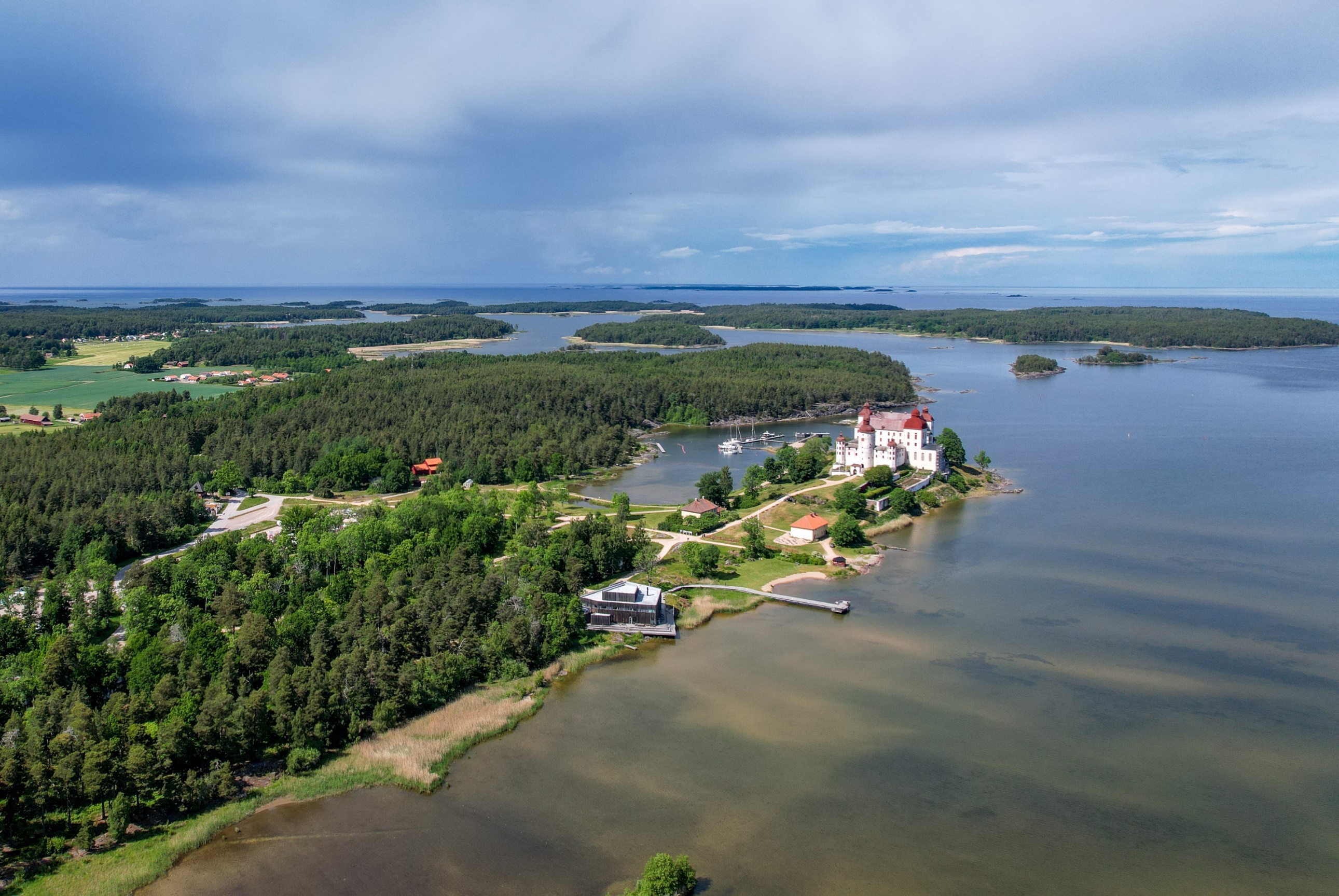 Aktiv fritid
Fritiden är lätt att fylla i Lidköping. Här finns ett brett utbud för en aktiv fritid. Vattnet finns alltid nära. Ta en paus i vardagen förett dopp, besök Vänermuseet eller ha en picknick vid någonav våra båthamnar. 

Vandra på delar av världsunika biosfärleden som sträcker sig över tio mil från Läckö slott och vidare mot Kinnekulle.
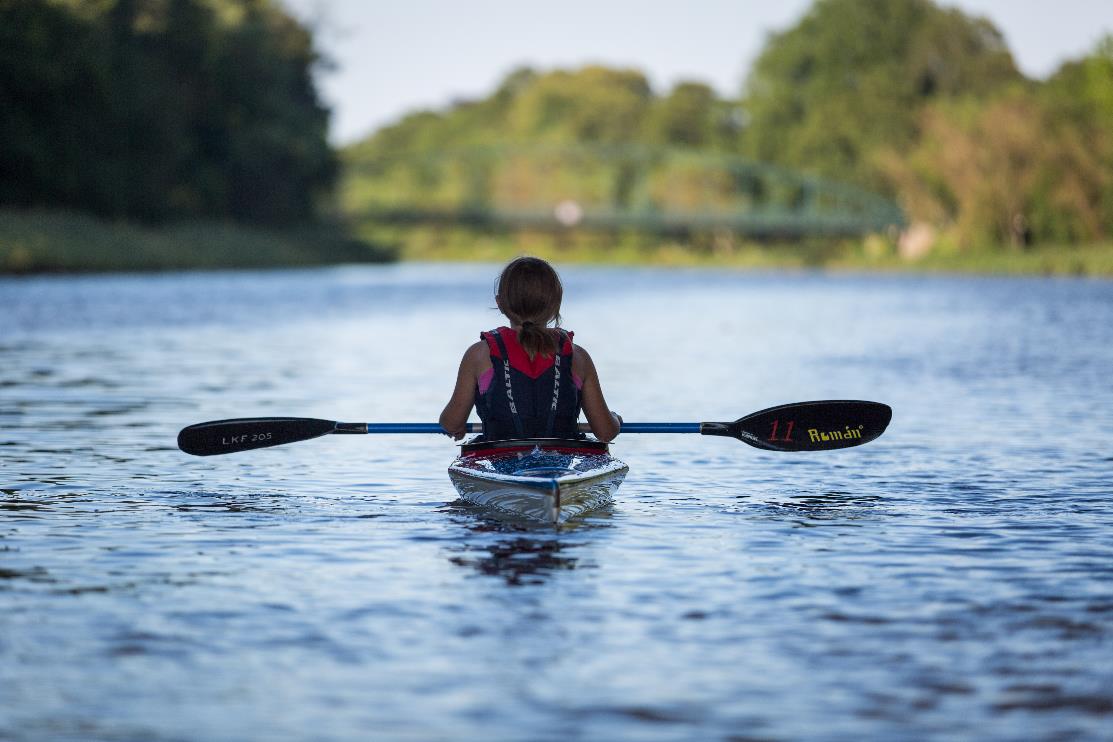 Idrott och föreningsliv
I Lidköping finns ett rikt föreningsliv och idrotten ären viktig del i vardagen försåväl unga som gamla. 

Vi är extra stolta över Sparbanken Lidköping Arena där du kan se en Villa-match såväl som en deltävling i Melodifestivalen.
[Speaker Notes: Sparbanken Lidköping Arena med sina 7 700 kvadratmeter ger nästan obegränsade möjligheter till att genomföra olika evenemang. Sparbanken Lidköping Arena rymmer med andra ord fyra ishockeyplaner, hela sju handbollsplaner eller lite drygt en fotbollsplan. Arenan är hemmaplan för Villa Lidköping BK​
Detta är en evenemangsarena utformad för små och stora evenemang inom idrott, konserter och mässor. Arenan som invigdes 2009 har hunnit stå värd för evenemang som Melodifestivalen 2014 och 2019, Davis cup, EM-kval i handboll, Svenska cupen i bandy, bomässor, julgalor med 3 000 julbordsgäster, ​
​
Esplanadteatern är en av Sveriges största amatörteaterföreningar med nästan 200 medlemmar och har sin verksamhet i Sockerbruket i Lidköping. Verksamheten omfattar barngrupper, familjeföreställningar, riksomfattande kurser med mera.]
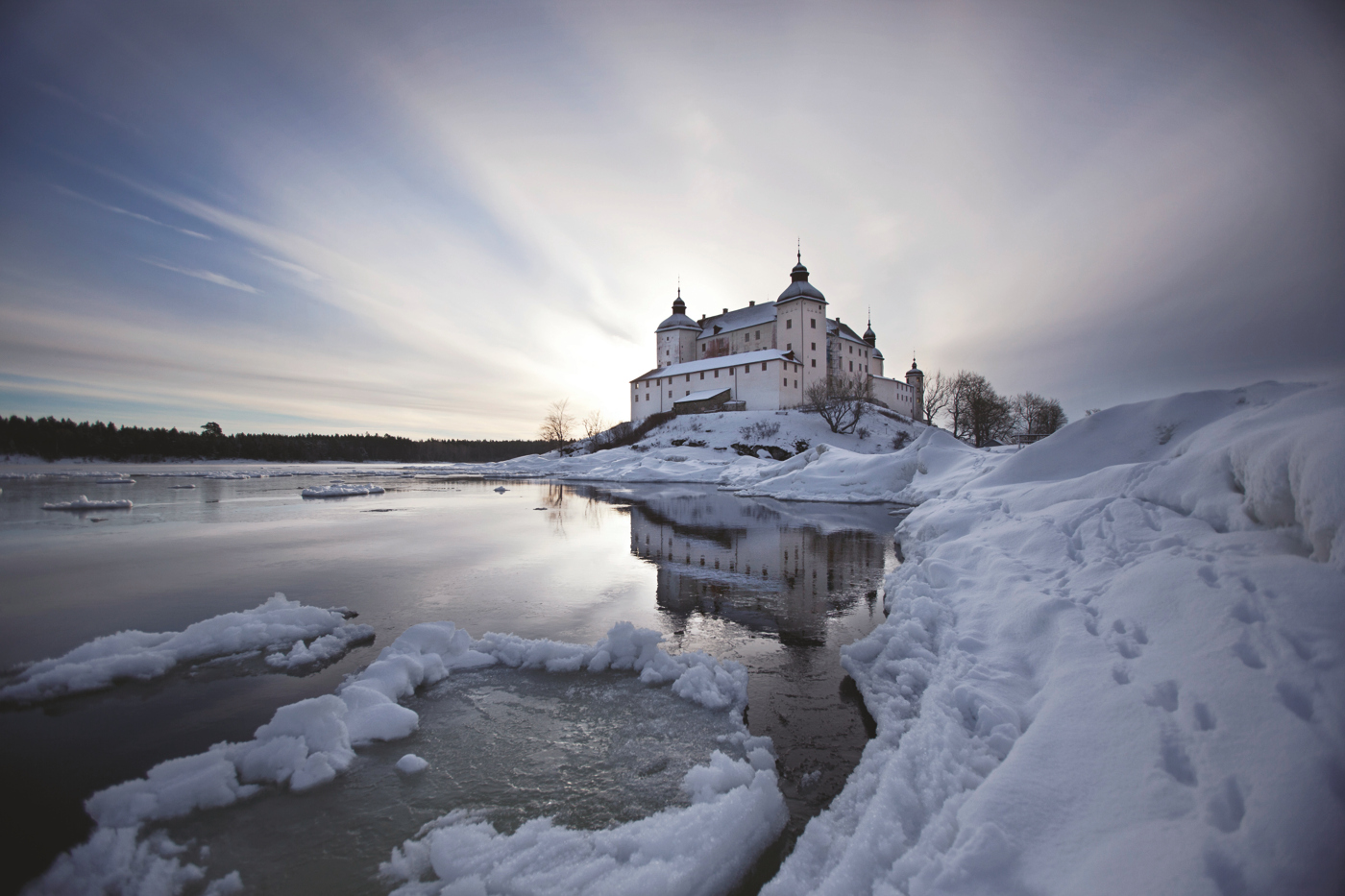 Lidköping – en historisk stad
Den som har varit i Lidköping har känt historiens vingslag. Här levde Magnus Gabriel De la Gardie på sagolika Läckö slott på 1600-talet.

Länge var Rörstrand en av stadens största arbetsgivare, innan stora delar av produktionen flyttade ut i världen. Vi är än idag en porslinsstad med museum, tillverkning och keramisk utbildning.
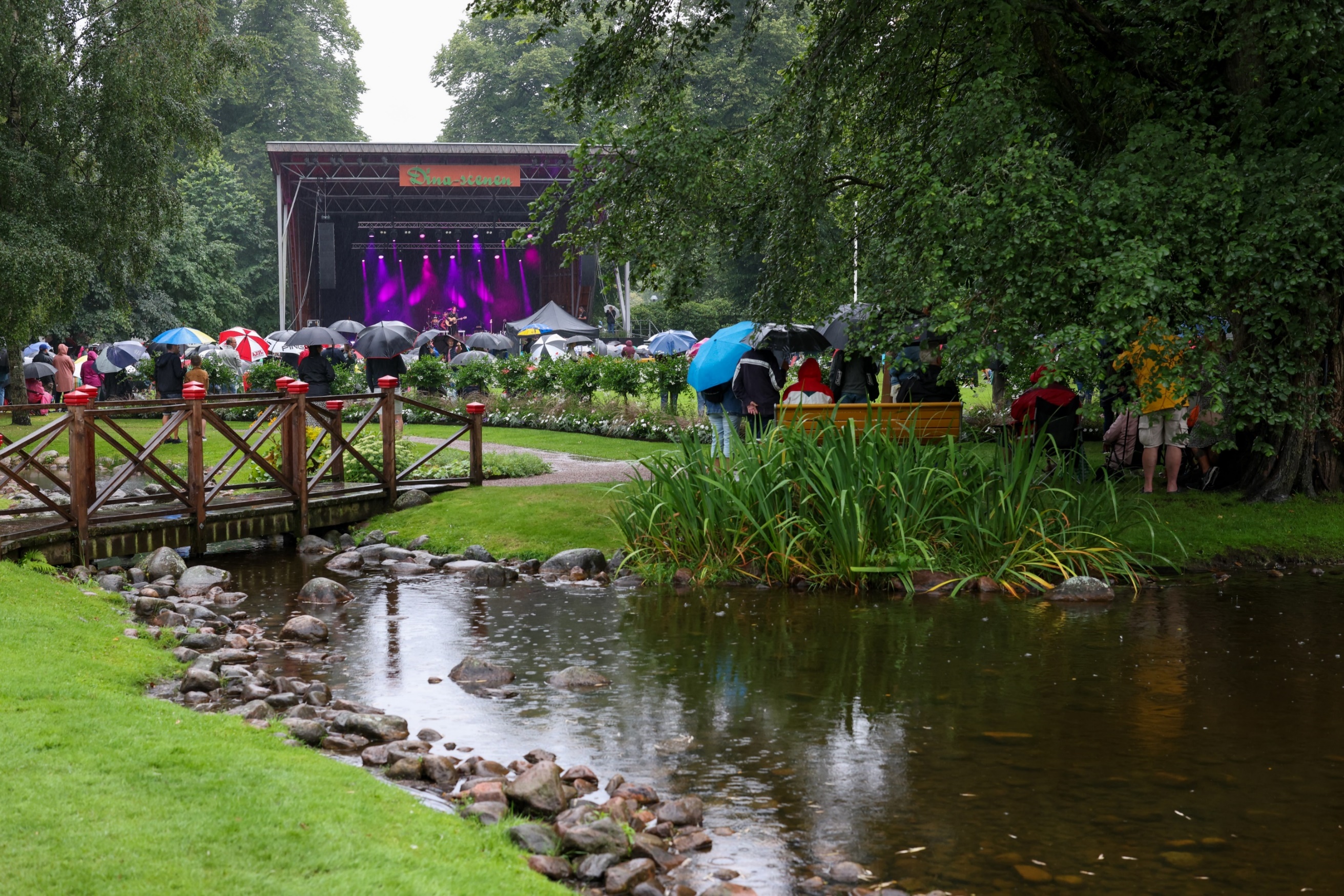 Kultur och evenemang
Mitt i stadens kärna ligger den blomstrande Stadsträdgården, musikskolan och Dina-scenen. Hit kommerdu för att njuta av musik, leka på den populära lekplatsen eller promenera i parken.
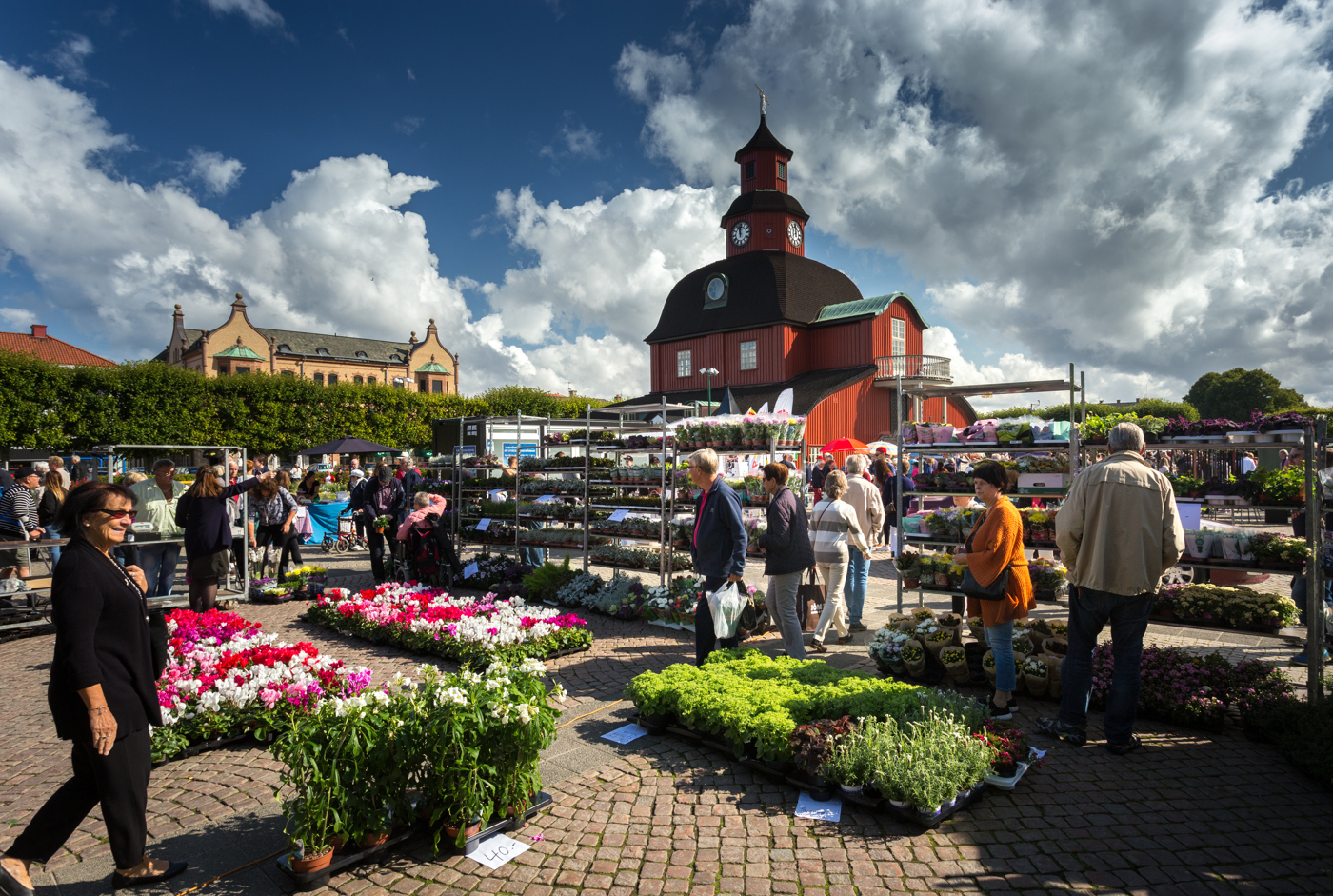 Torget – en mötesplats
På lördagar möts människor på torget i Lidköping. Det är en tradition sedan över 350 år tillbaka i tiden. Handeln i centrum är och förblir levande. 

Här finns restauranger och kaféer nästan i varje gathörn. 
Vi vill ha en levande centrumkärna och fördubbla antalet besökare!
[Speaker Notes: I Lidköping är vi måna om varandra, intresserade av nya besökare och nyfikna på de som ännu inte varit här. Ända sedan torghandeln startade 1680 ​
har vi varit övertygade om att det är mötet mellan människor som gör Lidköping levande och redo för framtidens utmaningar. ​
Att få fler att känna sig välkomna att njuta av vattnet, livet och drivet i Lidköping är vår ambition.]
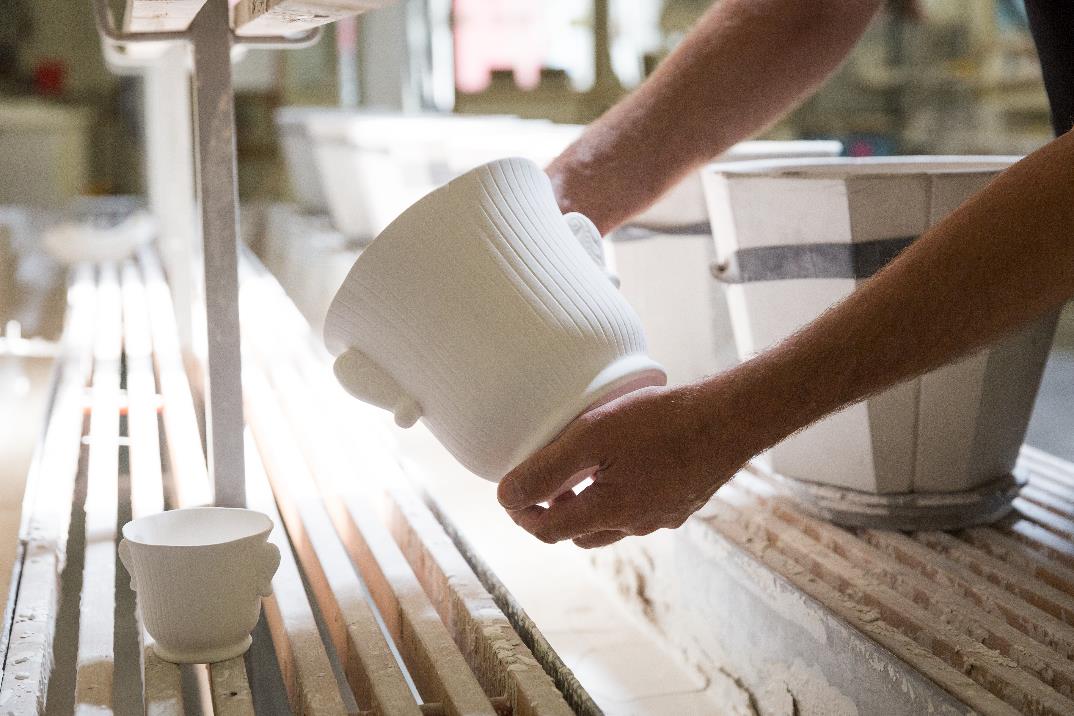 Arbeta i Lidköping
Vi jobbar ständigt för att det ska finnas jobb inom räckhåll för alla som vill bo i Lidköping. Det ska finnas bra kommunikationer så att du kan ta dig till och från utbildning och arbete på ett smidigt sätt. 
Vi är på god väg!
[Speaker Notes: 1.Jordbruk ​
2.Handel ​
3.Juridik, ekonomi, vetenskap och teknik ​
4.Fastighetsverksamhet ​
5.Byggverksamhet]
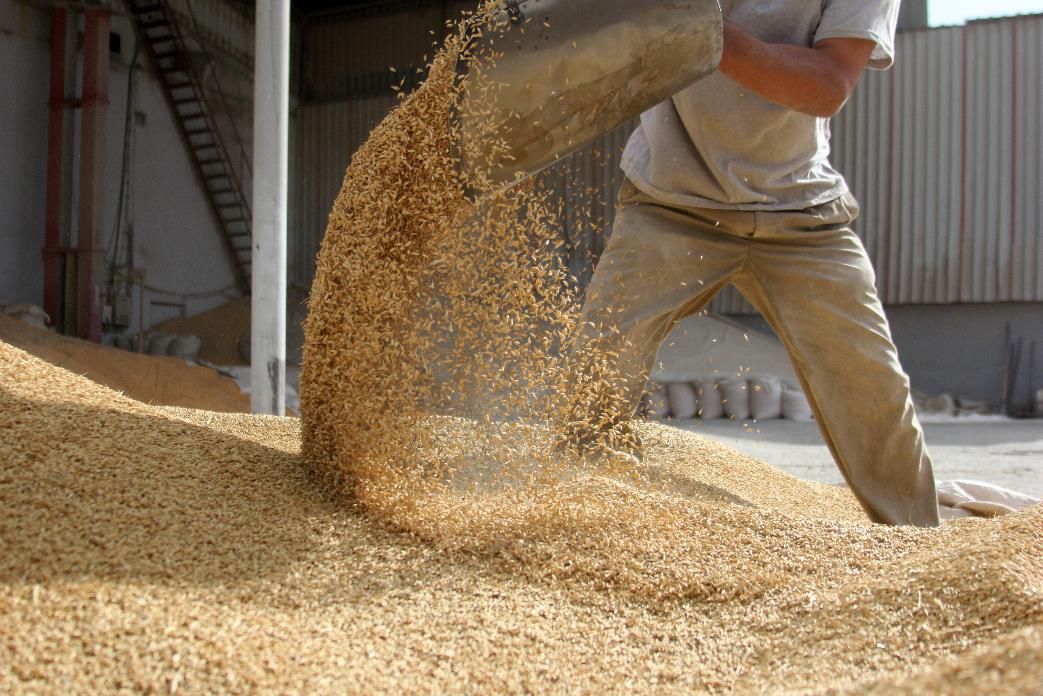 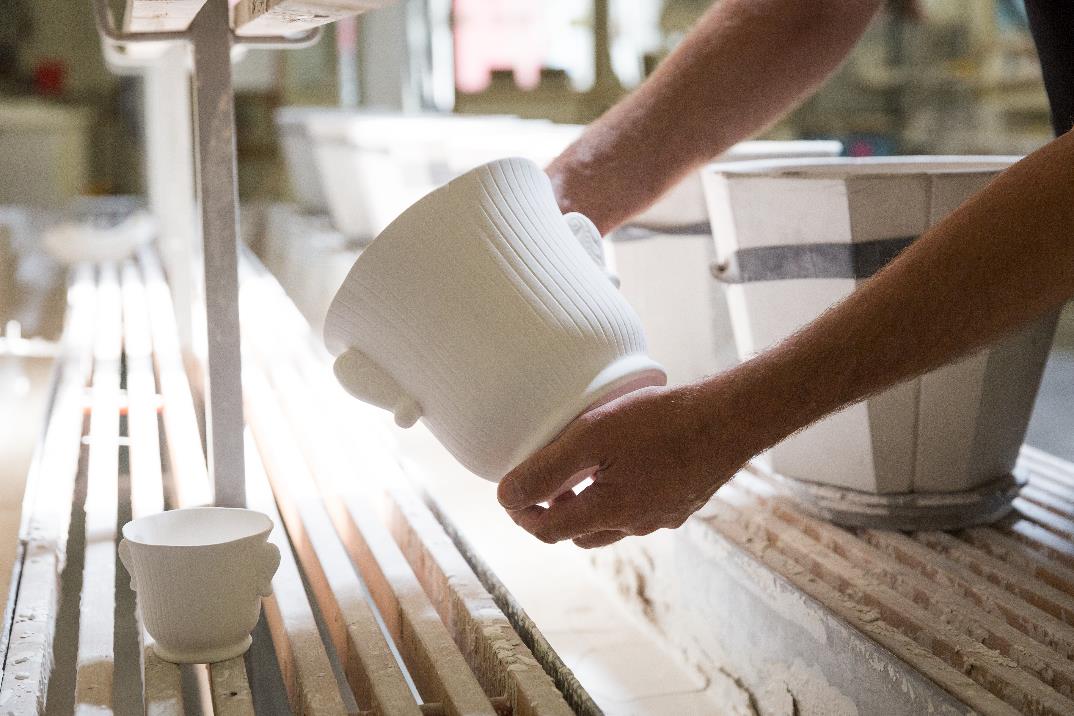 Näringsliv och etablerings-möjligheter
Vi skapar förutsättningar för att fler företag ska kunna etablera sig här. 

Idag finns cirka 4 800 företag och organisationer i Lidköping med en stor branschbredd!
[Speaker Notes: Största företagen/organisationerna ​
Lidköpings kommun                4500 ​
F7 såtenäs       1000 ​
Sjukhuset i Lidköping               750 ​
Eurofins            380 ​
Försäkringskassan                    300 ​
SNA Europé     257 ​
Svenska Foder 257 ​
Fazer Bageri    160 ​
TI Group Automotive               151 ​
Framnäs Livs AB                        109 ​
Berry Superfos                          106 ​
UVA Lidköping AB                    104 ​
SIS Statens institutionsstyrelse           100 ​
Petainer Lidköping AB             88 ​
Fazer Kvarn     85 ​
Kinnegrip AB   64 ​]
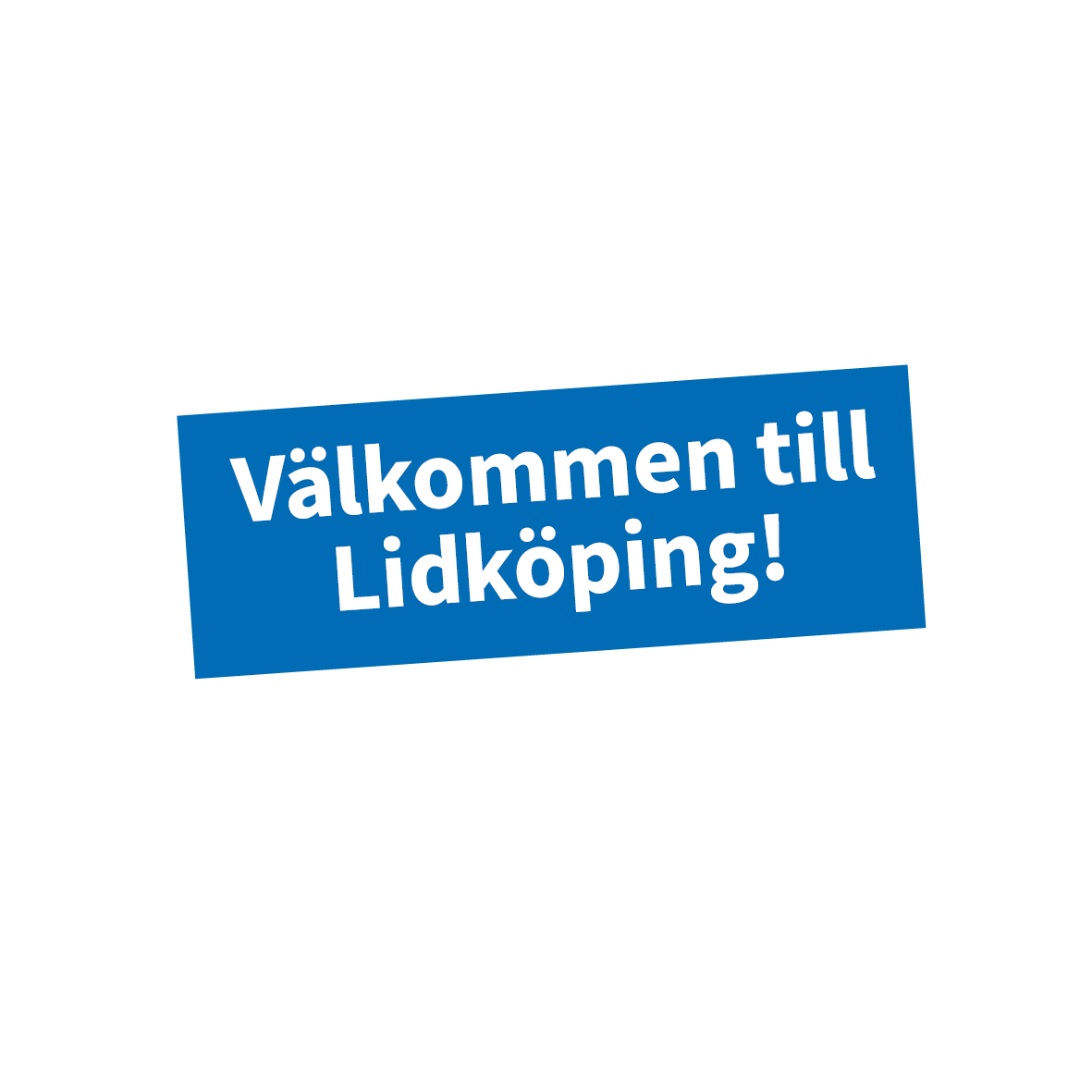 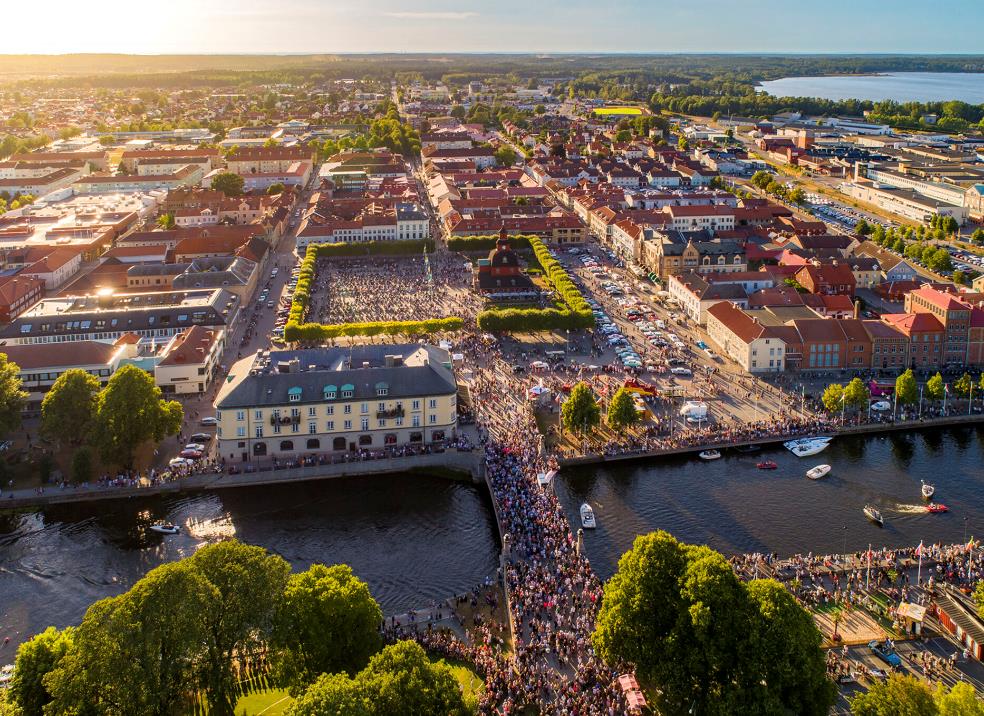